Schizofrenie
Inleiding
Wat is schizofrenie?
Kenmerken van schizofrenie
Oorzaken van schizofrenie
Behandeling van schizofrenie
Schizofrenie wat is dat?
Bij schizofrenie is er sprake van psychotische belevingen
Hallucinaties:
 Dingen horen, zien, ruiken voelen, proeven die anderen niet waarnemen

Wanen:
Stellige overtuigingen die bizar zijn en niet passen in de culturele context

https://www.youtube.com/watch?v=YFBhZH5sv6Q
Kenmerken schizofrenie volgens DSM
Wanen
Hallucinaties
Onsamenhangende spraak
Ernstig chaotisch of katatoon gedrag
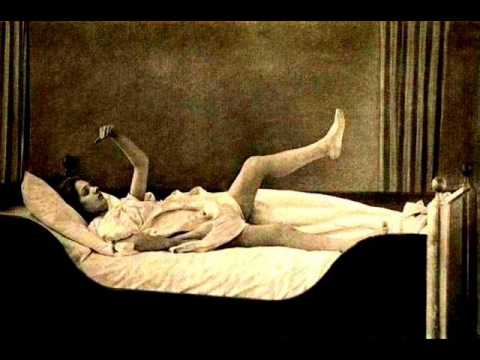 Oorzaken schizofrenie
Genetische aanleg

Omgevingsfactoren
Behandeling schizofrenie
Medicatie: antipsychotica

Cognitieve gedragstherapie
Filmmateriaal
https://www.youtube.com/watch?v=YFBhZH5sv6Q